وانةى بينين بؤ؟ لة ثيَناوى ضى؟
هةنطاوى يةكةمى ثةروةردةى كرداريية.
تيَبينى كردن و سةرنجدانة.
ئامادةكاريي و دلَنيايية.
لةثيَناو ضةسثاندنى زانراوةكان
لةثيَناو مةيدانى بوونى ثيشةى فيَركارى.
تاكو ئامادةى ثةروةردةو فيَركردن بين.
ثةروةردةى كرداريى و كردارى ثةروةردة
كردارى ثةروةردة
كردارى ثةروةردة
ثةروةردةى كرداريي
ثةروةردةى كرداريي
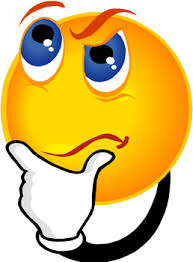 ثيَناسةى ثةروةردةى كرداريى
ثةروةردةى كرداريى يةكيَكة لة توخمة بنةرِةتي و بةشداربووةكان لةثرؤسةى ثيَطةياندن و ئامادةكردنى مامؤستايان تاكو بةباشى رابهيَنريَن و رِيَز لةثيشةكةى خؤيان بطرن.

ثةروةردةى كرداريى لايةني جيَبةجيَكاريية لة ثةروةردةو ثيَطةياندنى مامؤستايان و ئامادةكردنييان بؤ ئةو ضالاكييانةى لةناوثؤلدا ئةنجام دةدريَت

ثةروةردةى كرداريى يةكيًكة لةبوارةكانى رِاهيَنانى مامؤستاو ئامادةكردنى بؤ مةيدانى جيَبةجيَكارى.

كةواتة: ثةروةردةى كرداريى يةكيَكة لة ثيَداويستيية سةرةكيى و لةثيَشينةكانى ضوونة نيَو كردارى ثةروةردةوة، كة بينين هةنطاوى يةكةمييةتى.
قؤناغةكانى ثةروةردةى كردارى
الممارسة
المشاركة
المشاهدة
يةكةم/ بينين (المشاهدة): 
هةبوونى ئامانجيَكى رِؤشن و ديار.
بةرنامةرِيَذى ثيَش وةختة.
ضاوديَريكردن.
بةدواداضوون. 
دووةم/ بةشداريكردن (المشاركة):  قؤناغى طواستنةوة لةنيَوان ثةروةردةى كرداريى و كردارى ثةروةرد
سيَيةم/ ثيادةكردن (الممارسة): 
ئةطةر لةو دوو قؤناغةى ثيَشةوةدا قوتابى رِاهيَنراو سةركةوتوو بيَت، ئةو لةم قؤناغةدا مامؤستايةكى سةركةوتوو دةردةضيَت
ئامانجةكانى ثةروةردةي كرداريى
رِةخساندنى هةلى رِاستةو خؤ بؤ قوتابييانى رِاهيَنراو بؤ ضةسثاندنى هةموو ئةوانةى سةبارةت بة كردارى وانةبيَذى فيَرى بوونة.
يارمةتيدانى قوتابى رِاهيَنراو ئاشناكردنى بة رِيَطاكانى وانة وتنةوةو شيَوازةكانى لةرِيَى بينينى مامؤستايانى هاوكارةوة.
كةلَك وةرطرتن لة ئةزموون و داهيَنانى نويَى مامؤستايان و ئاويَتةكردنى بة زانراوةكانى سةبارةت بة ثيشةى وانةبيَذى.
قؤناغى طواستنةوةى قوتابيى لة زانينةوة بؤ ثيَرِةويكردن.
شكاندنى تةمى ترس و بةربةستةكانى بةردةم ئامادةبوون و دةربرِين، لةبةرامبةردا دروستكردنى طيانى متمانة بةخؤبوون و ضاندنى بويَرى لة دةروونى قوتابى رِاهيَنراودا.
 ئاشنابوون بة هةلَوةستة جؤراوجؤرةكانى قوتابي لةناو ثؤلداو فيَربوونى ضؤنييةتى مامةلَةكردنى دروست و ثةروةردةييانة لةطةلَياندا لةلايةن مامؤستايانى ئةزمووندارةوة.
 ئاشناكردنى قوتابي رِاهيَنراو بة رِةطةز و ثيَكهاتةكانى سيستةمى فيَركاريى و قوتابخانةكان.
بينـــين
بينين يةكةم هةنطاوى طرنطى كرداريية و هةولَيَكة بؤ ئاشنابوونى مامؤستاى رِاهيَنراو بة هونةرةكانى وانةبيَذى.

بينين كرداريَكى تيَبينيكارانةى دوولايةنةية بؤ هةلَويَستةجياجياكان كةلةنيَو ثؤلدا رِوودةدةن

كرداري ضاوديَريكردنى ثرؤسةى فيَركردن و فيَربوونة لةرِيَطةى سةرنجدان و تيَبينيكردنةوة.

كةواتة: بينين كرداريَكى تيَبينيكارانةى رِةخنةيي دوو لايةنةية بةئامانجى هلَسةنطاندنى ثرؤسةى ثةروةردةو فيَركردن كة خؤى لةمامؤستاو قوتابيى و بابةت و ضؤنييةتى وتنةوةيدا دةبينيَتةوة. هةموو ئةمانةش لةثيَناو وةرطرتنيى ئةزموونيَكى نوىَ لةلايةن قوتابى رِاهيَنراوةوة بؤ ئاييندةيةكى ئامادة.
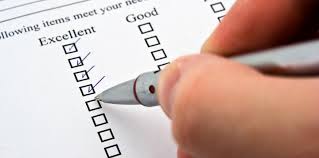 رِةطةزةكانى بينـــين
بايةخ و طرنطى بينين
زانيارى ثيَدانى قوتابى سةبارةت بة رِيَطاو شيَوازة جياوازةكانى فيَركارى.
جيَطيربوونى زانراوةكانى سةبارةت بة وانةبيَذى كةلةثؤلدا وةريطرتووة.
ثالَنةرى دةروونيية بؤ بويَريى و مةيدانيبوون.
مةرجةكانى بينين
ثيَويستة بينينةكة ئامانجدار بيَت
هةبوونى ثلانى ثيَش وةختة.
هةبوونى كليَشةيةكى تايبةت بة هةلَسةنطاندن.
هةلَسةنطاندن و رِخنةو سةرةنجةكان ثيَويستة دوولايةنة بن.
دةرنةضوون لةضوارضيَوة بابةتى دياريكراوى ثيَشكةشكراو.
ضاوديَريكردن.
بةدواداضوون.
ئةركةكانى قوتابى رِاهيَنراو
ئةركة خودييةكان
ئةركة بابةتييةكان
ئامادةبوون.
ثابةند بوون.
طويَطرتن.
هةلَوةستةو سةرنجدان.
تيَطةيشتن و ئةنجامطيرى.
ثةيوةست بوون بةياساى قوتابخانةى هاوكار
ثاريَزطاريكردنى ناو شؤرةتى قوتابخانةو مامؤستاكانى.
ثابةندبوون بةكاتى فةرمى قوتابخانةوة.
هاوكاريكردنى مامؤستاى هاوكار.
ئةركة ثةروةردةييةكان
جؤرى ثيَشكةشكردنةكةى مامؤستا، دةستثيَكردن – ناوةرِؤك – كؤتايى.
هؤكارةكانى وانة وتنةوة، بةردةست بوون؟ طونجاو بوون؟ هةمةجؤربوون؟
رِاطرتنى هيَمنيى ثؤل، بةرِيَوةبردنى ضالاك، بةشدارى طةرم و طورِ.
زمانى جةستة، دةنطى مامؤستا، جولَةى ناو ثؤل، 
هاندان و ثالَنةر، ناوهيَنانى قوتابى.
هةلَسةنطاندن و فيدباك.
ليَكبةستنةوةى بابةتةكةى بة ثيَش و و دواى خؤيةوة، ئةركى مالَةوة.
كليشةى بينين سةبارةت بة ئةركةكان
كةسييةتيى و ثيَناسةى مامؤستا
مامؤستا كةسيَكى وانةبيَذة و ئةركى فيَركردنى قوتابييانى لةئةستؤداية.

مامؤستا كةسيَكة هةلَطرى برِوانامةى ثةيمانطاو كؤليَذةكانى تايبةت بةثيَطةياندنى مامؤستايان بيَت.

مامؤستايان ئةندازيارى عةقلَى طةورةو ثيَكهيَنةرى بيناى رِةوشت و ئامادةكارى سةركردن بؤ طشت بوارةكانى ذيان. هةروةها هةلَطرى بةرثرسياريَتى ثيَكبةستنةوةى رابردوو بةئيَستاو، ئيَستاش بةداهاتووةوةن.

كةواتة: مامؤستايةتى ثيشةية.
رِؤلَ و ئةركةكانى مامؤستا
قوتابى
ياساكان
هاوكارانى
مامؤستا
خؤى
ذينطةى قوتابى
مامؤستاى ثؤل
تيَطةيشتنى تةواو لة بابةتةكةى خؤي
هةبوونى شارةزايى لة رِيَطةو شيَوازة نويَيةكانى وانةبيَذى
ئاطادار و هؤشيار سةبارةت بةوةى كة لةثؤلدا دةطوزةريَت
تواناى رِوو بةرِووبوونةوةى كيَشةكان و مامةلَةيةكى ثةروةردةييانة لةطةلَياندا
سازانى كةش و هةواى فيَركاريى و رِةخساندنى هةلى بةشداريكردن
دةستطرتن بة هؤكارة لةبار و طونجاوةكانى وانةبيَذى
دابةشكردنى كات و هةبوونى ثلانى ثيَش وةختة
طرتنبةرى رِيَطاى طونجاو بؤ هةلَسةنطاندن
ثةيوةستكردنى بابةتةكة بة واقعى ضيان و تةمةنى قوتابى
جياوازي تاكيى ببينيَتةوةو دروست و دادثةروةرانة مامةلَةيان لةطةلَدا بكات
خود هةلَسةنطاندن
ئايا ئاستى زانستيم بةرزة و ئاسؤى رِؤشنبيريم فراوانة؟
ئايا دةتوانم جوان و تةندروست بدويَم؟
ئايا جياوازييةكانم دؤزيوةتةوة و وةك خؤيان رِيَزم ليَطرتوون؟
ئايا رِوكارم هةماهةنطة لةطةلَ ثيشةكةم؟
ئايا هةلَس و كةوتم تا ضةندة ثةروةردةيين؟
ئايا من ثابةندم بة بنةما رِةوشتييةكانى ثيشةكةمةوة؟
ئايا كةسيَكى طةرم و طورِ و شةيدام لة وانةبيَذييدا؟
ئايا هةلى رِةخنةم سازاندووة و سينةفراوانم بةرامبةر رِةخنة؟
ئايا رِيَزى بةرامبةر دةطرم، هةمووان ئةدويَنم؟
ئايا متمانةم بةخؤمةوة بوومة بة جيَطةى متمانة؟
طرفتةكانى ثارسالَ لةكردارى جيَبةجيَكردندا
ناكارايى لة كؤنترؤلَكردنى ثؤلدا.
نةبوونى تيَنووسى ثلانى رِؤذانة وةك ثيَويست.
هةبوونى طرفت لةدابةشكردنى كاتدا.
نةبوونى شةيدايى و زةوق و شةوقى وانةبيَذى لةناوثؤلدا.
بةشدارى ثيَنةكردنى وةك ثيَويست لةثؤلدا، كة يةكيَكة لة رِيَطاو رِيَنمايية نويَيةكانى كردارى وانةبيَذى.
لاوازى لة هاندان و ثالَنةر لة ميانةى ضالاكى ناو ثؤل و لاوازى لةدياريكردن و دةركةوتنى جياوازى تاكيى.
نةبوونى هةما هةنطى لةنيَوان وانةكة بةوانةى رِابردوو داهاتووةوة.
شيَوازى وانة بيَذى زياتر ستوونى بووة وةك لةوةى ئاسؤيى بيَت، هةم لة رِووى بابةتةوة، هةم لةرِووى ثؤلةوة.
كةم ئةزموونى و ئامادةنةبوونى ثيَش وةختةو نةبوونى ثلانى رِؤشن.
لاوازيى مامةلَةى ثةروةردةيى و كةمتر رِةضاوكردنى لايةنى دةروونى مندالَ و ئةو تةمةنةى كة ثيَيدا تيَثةرِ دةبيَت.
شةرمكردن و نةبوونى بويَرى وةك ثيَويست.
بايةخ نةدان بة خؤش نووسى.
بايةخ نةدان بة طشت لقةكانى زمان
بايةخ نةدان بة ضةمكى خويَندنةوة تيَطةيشتن.
ثا بةند نةبوون بة رِيَزبةنديى و هةنطاوةكانى وانةوتنةوة.